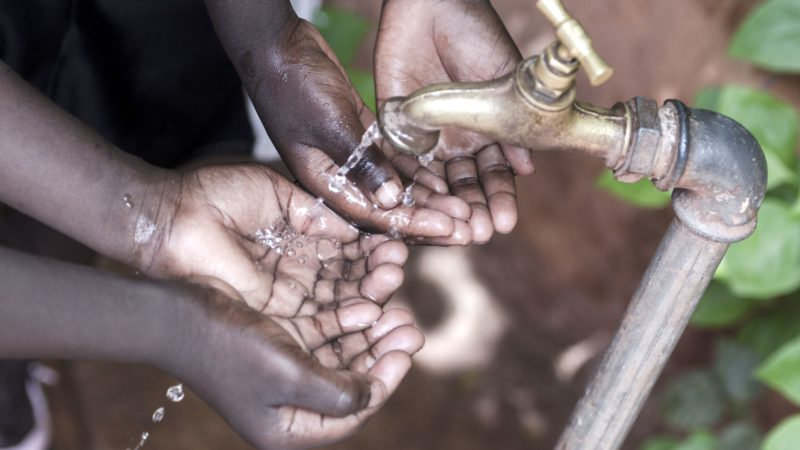 Islamic Microfinance
A TOOL FOR PORVERTY ALEVIATION IN AFRICA
OUTLINE
2
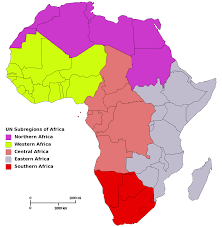 Introduction
The Necessity of Islamic Microfinance
Three driving pillars of Islamic Microfinance
Poverty in Africa
Causes of poverty in Africa
Why Islamic Microfinance will thrive and make positive impact in Africa
Islamic Microfinance product that are relevant in Africa n Space


Conclusion
ISLAMIC MICROFINANCE;A TOOL FOR POVERTY ALEVIATION IN AFRICA, PREPARED BYLCM CONSULTING NIGERIA LTD
First things first: What is Microfinance?
3
Microfinance can be easy summarized to mean making microloans accessible to small business and poor entrepreneurs who do not have means to access banking and other related aid services.
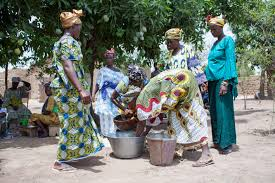 ISLAMIC MICROFINANCE;A TOOL FOR POVERTY ALEVIATION IN AFRICA, PREPARED BYLCM CONSULTING NIGERIA LTD
The Necessity of Islamic Microfinance
4
ISLAMIC MICROFINANCE;A TOOL FOR POVERTY ALEVIATION IN AFRICA, PREPARED BYLCM CONSULTING NIGERIA LTD
3 Key Driving Pillars of Islamic Microfinance
5
ISLAMIC MICROFINANCE;A TOOL FOR POVERTY ALEVIATION IN AFRICA, PREPARED BYLCM CONSULTING NIGERIA LTD
POVERTY IN AFRICA
6
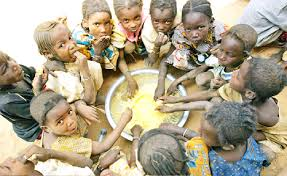 ISLAMIC MICROFINANCE;A TOOL FOR POVERTY ALEVIATION IN AFRICA, PREPARED BYLCM CONSULTING NIGERIA LTD
Causes of Poverty in Africa
7
It is widely accepted that one major causes of poverty in developing countries is lack of productive capital with formal financial institutions  mostly excluding the poor in their lending activities (Chirwa, 2002)
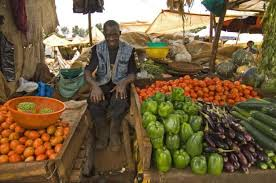 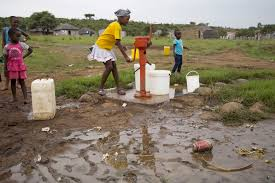 ISLAMIC MICROFINANCE;A TOOL FOR POVERTY ALEVIATION IN AFRICA, PREPARED BYLCM CONSULTING NIGERIA LTD
Concept of Poverty in Islam
8
Islam views poverty as a religious and social problem that can push a person into “lowliness, sin and crime”  (Hassan and Alamgir 2002)
ISLAMIC MICROFINANCE;A TOOL FOR POVERTY ALEVIATION IN AFRICA, PREPARED BYLCM CONSULTING NIGERIA LTD
Why  Islamic microfinance will thrive and make positive impact in Africa
9
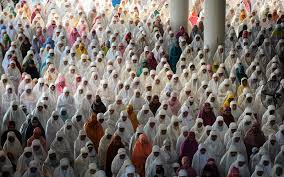 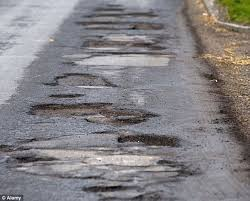 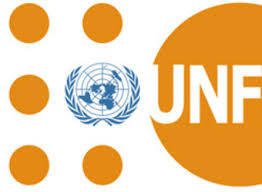 ISLAMIC MICROFINANCE;A TOOL FOR POVERTY ALEVIATION IN AFRICA, PREPARED BYLCM CONSULTING NIGERIA LTD
10
Islamic Microfinance Product that are relevant in the African space
ISLAMIC MICROFINANCE;A TOOL FOR POVERTY ALEVIATION IN AFRICA, PREPARED BYLCM CONSULTING NIGERIA LTD
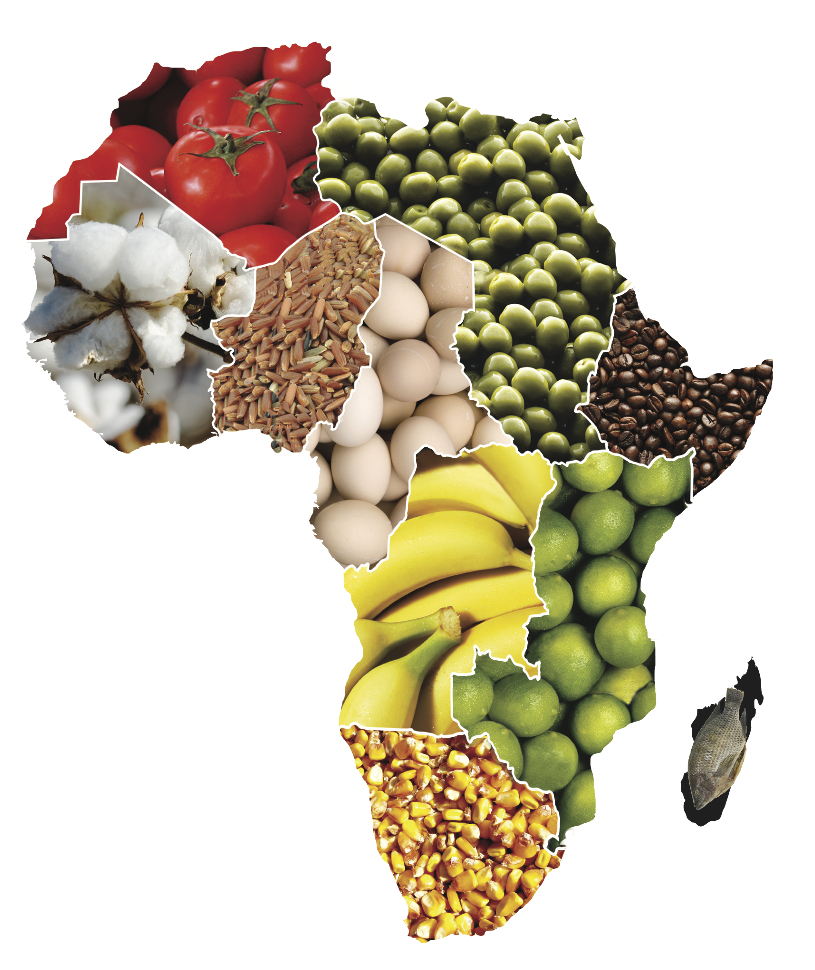 SALAM
11
According to the World Bank, around 60% of the world’s arable land that is currently not under cultivation is found in Africa.
This Islamic Microfinance product, has been tested and trusted. It favors the agricultural sector as farmers would be able to finance production in exchange of future delivery . Introducing this product in the Africa agricultural sector will help small scale farmers to leave beyond poverty line in a very short period
Increasing agricultural entrepreneurship and commercial farming
endowed with a wide diversity of agro-ecological zones
ISLAMIC MICROFINANCE;A TOOL FOR POVERTY ALEVIATION IN AFRICA, PREPARED BYLCM CONSULTING NIGERIA LTD
ISTISNA
12
This product will be very relevant in both the small scale mining and manufacturing sectors of Africa . The key advantage of an istisna’ contract is that it can provide flexibility to the customer, where payments can be made in instalments linked to project completion, at delivery or after project completion.
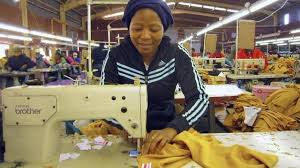 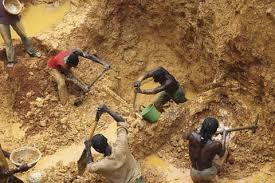 ISLAMIC MICROFINANCE;A TOOL FOR POVERTY ALEVIATION IN AFRICA, PREPARED BYLCM CONSULTING NIGERIA LTD
QARD HASSAN (BENEVOLENT LOAN)
13
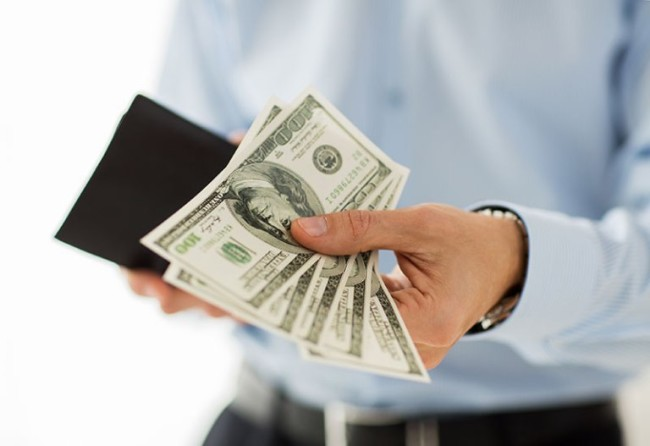 Loans such as this are used as an attempt to alleviate poverty and create economic growth.  In most African society a little income as small as $10 will help do lots of wonders.
ISLAMIC MICROFINANCE;A TOOL FOR POVERTY ALEVIATION IN AFRICA, PREPARED BYLCM CONSULTING NIGERIA LTD
Murabaha
14
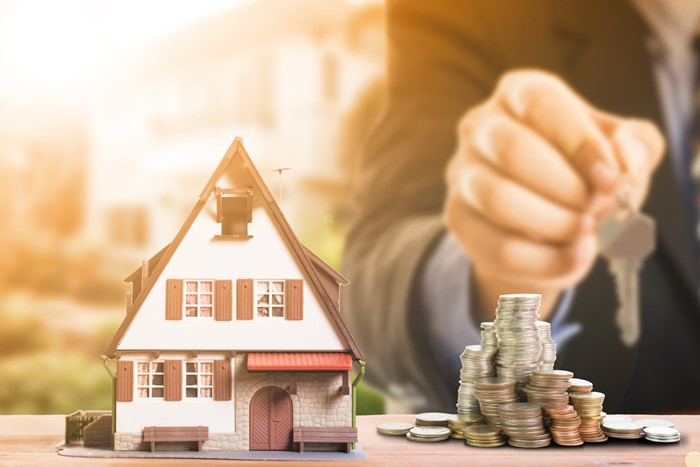 The purpose of murabaha is to finance a purchase without involving interest payments. This can be useful in helping families own assets like housing and advanced technological tools to maximize Agricultural and manufactural outputs
ISLAMIC MICROFINANCE;A TOOL FOR POVERTY ALEVIATION IN AFRICA, PREPARED BYLCM CONSULTING NIGERIA LTD
Musharaka and Mudaraba
15
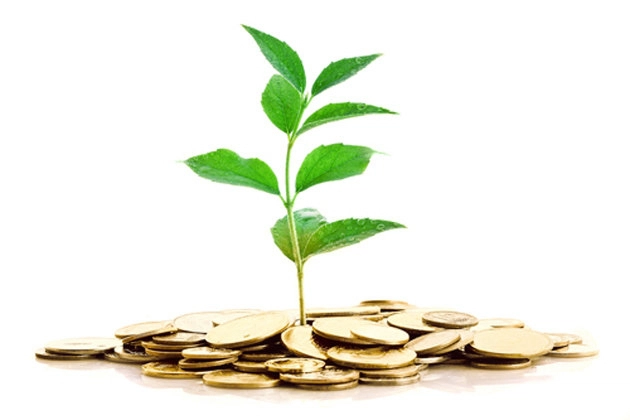 These are profit and loss sharing sharia compliant product which can help entrepreneurs to grow their businesses in Africa. A well structured Mudaraba and musharaka by Islamic Microfinance institutions will increase the income of entrpreneurs there by advancing industrialization and trade
ISLAMIC MICROFINANCE;A TOOL FOR POVERTY ALEVIATION IN AFRICA, PREPARED BYLCM CONSULTING NIGERIA LTD
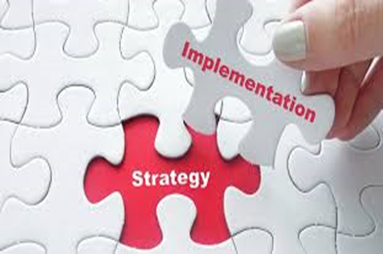 Implementation Strategy
16
Islamic Microfinance on its own cannot eliminate poverty, therefore certain stakeholders must play vital roles For successful implementation
ISLAMIC MICROFINANCE;A TOOL FOR POVERTY ALEVIATION IN AFRICA, PREPARED BYLCM CONSULTING NIGERIA LTD
Continuation
17
ISLAMIC MICROFINANCE;A TOOL FOR POVERTY ALEVIATION IN AFRICA, PREPARED BYLCM CONSULTING NIGERIA LTD
CONCLUSION
18
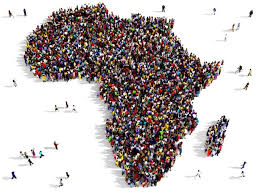 For Africa to advance from its present poverty situation, she needs a just and chronological financing mechanism which will help the over 50% vulnerable population access financial services at low cost
ISLAMIC MICROFINANCE;A TOOL FOR POVERTY ALEVIATION IN AFRICA, PREPARED BYLCM CONSULTING NIGERIA LTD
LCM CONSULTING TEAM
19
ISLAMIC MICROFINANCE;A TOOL FOR POVERTY ALEVIATION IN AFRICA, PREPARED BYLCM CONSULTING NIGERIA LTD
20
THANK YOU FOR LISTENING
ISLAMIC MICROFINANCE;A TOOL FOR POVERTY ALEVIATION IN AFRICA, PREPARED BYLCM CONSULTING NIGERIA LTD